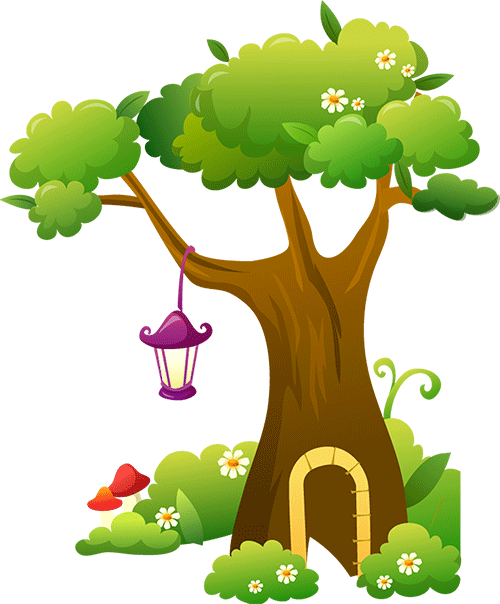 Tiếng Việt
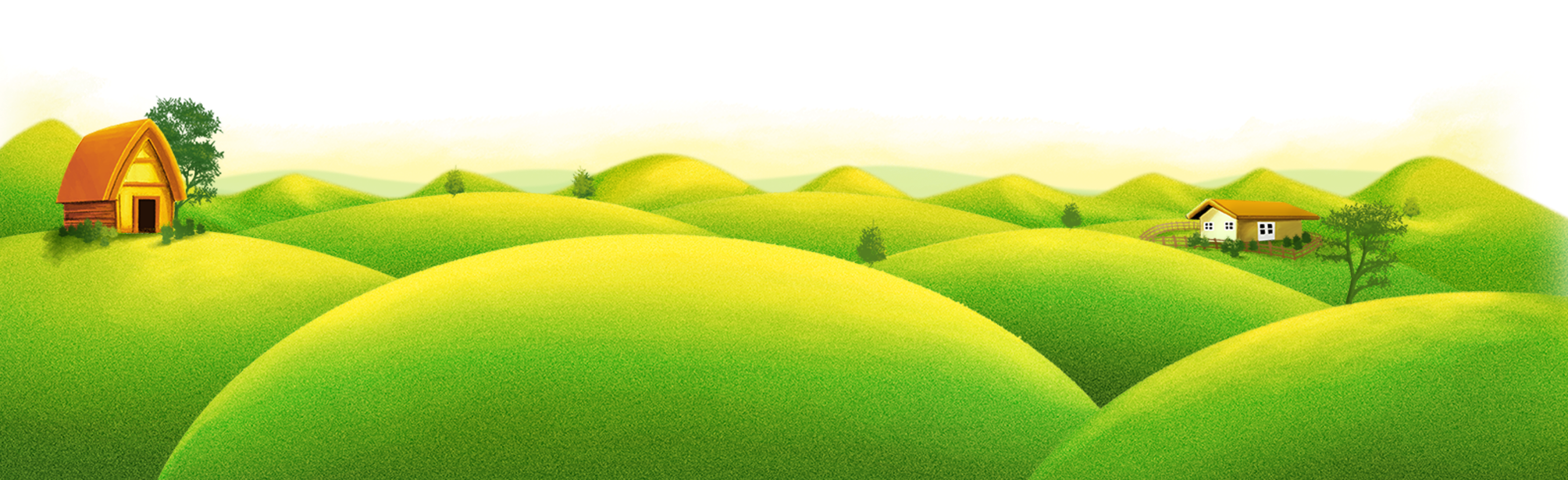 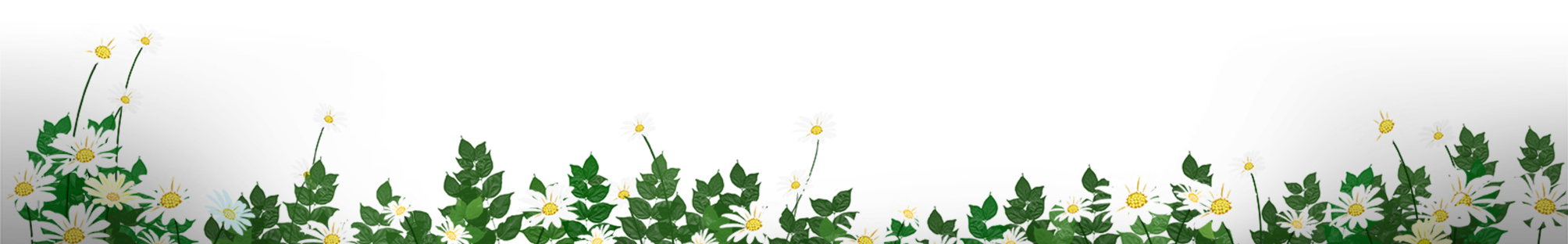 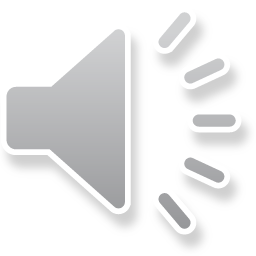 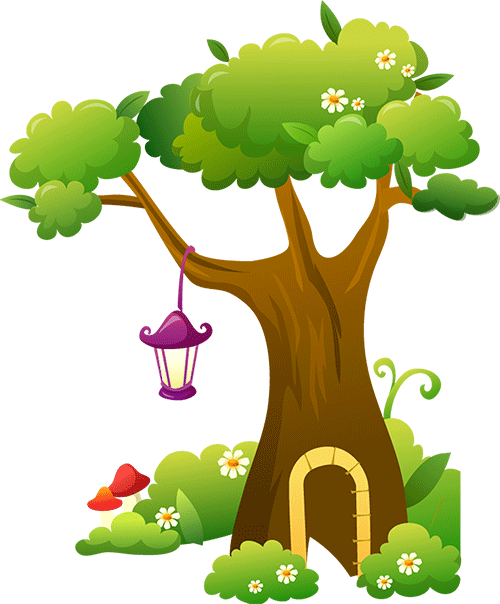 Tiếng Việt
Mở rộng vốn từ: Thiên nhiên
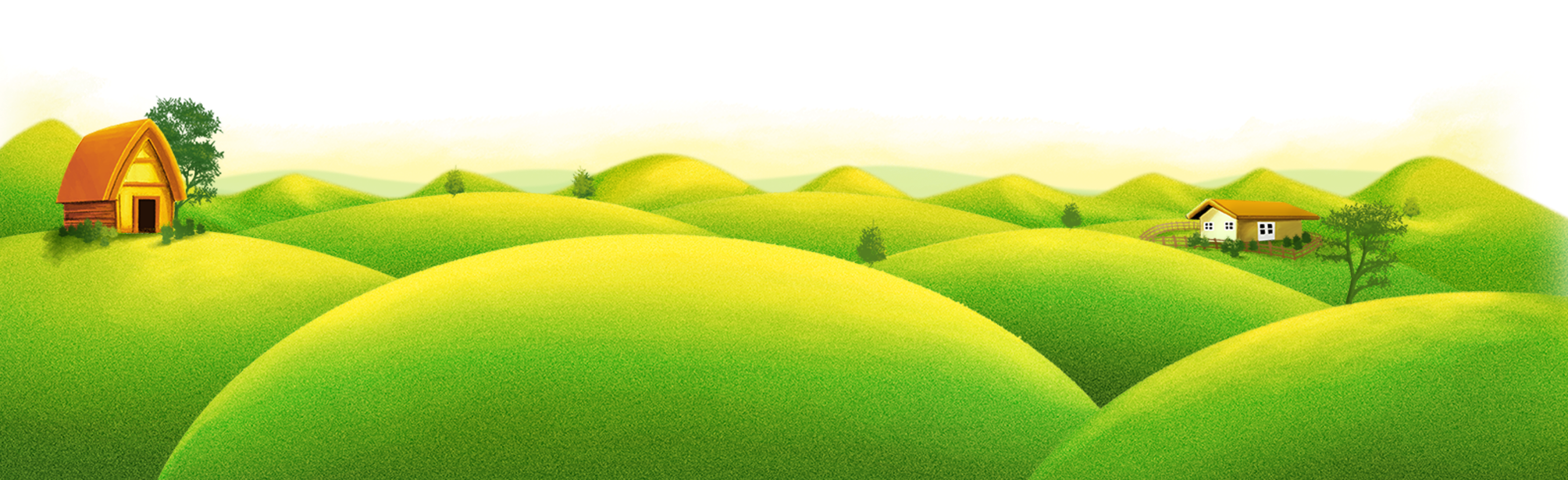 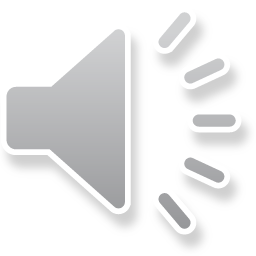 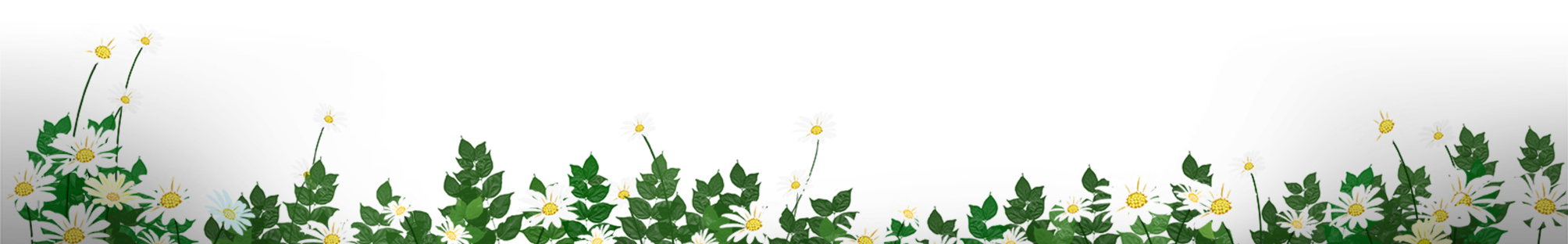 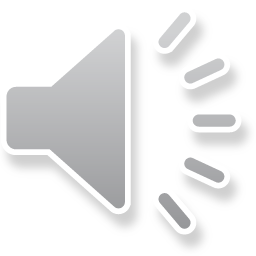 Thử thách 1
Thử thách 1
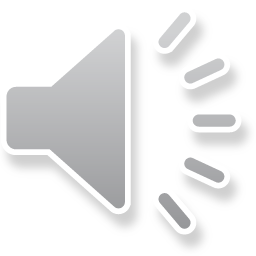 1. Sắp xếp các từ dưới đây vào nhóm thích hợp:
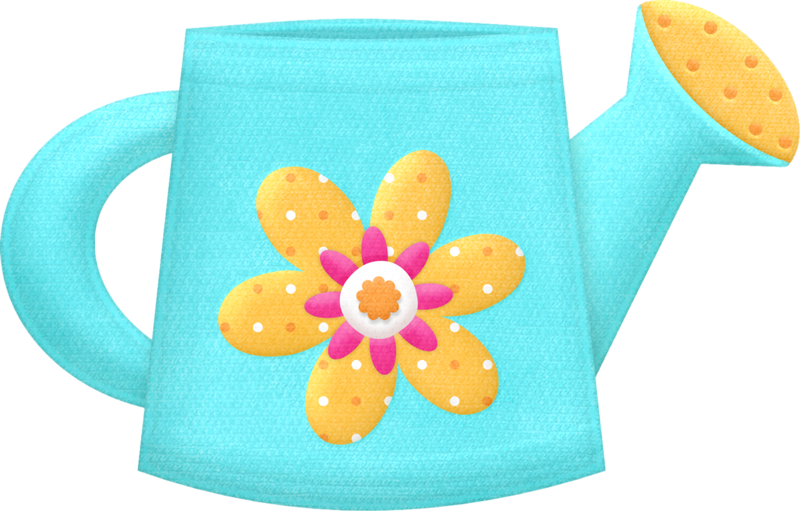 xe cộ
bầu trời
núi rừng
nhà cửa
đường sá
chim chóc
biển cả
muông thú
mặt đất
sông suối
mưa nắng
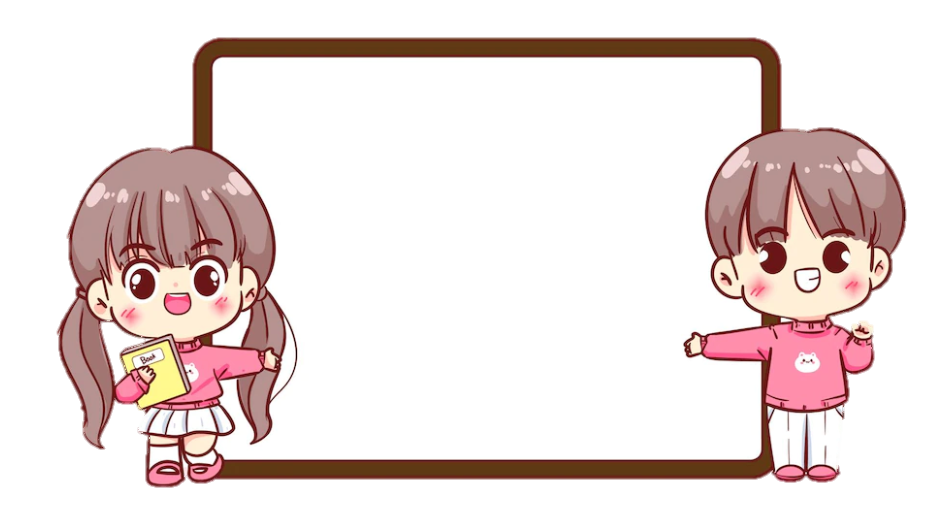 CÙNG 
THẢO LUẬN
1. Sắp xếp các từ dưới đây vào nhóm thích hợp:
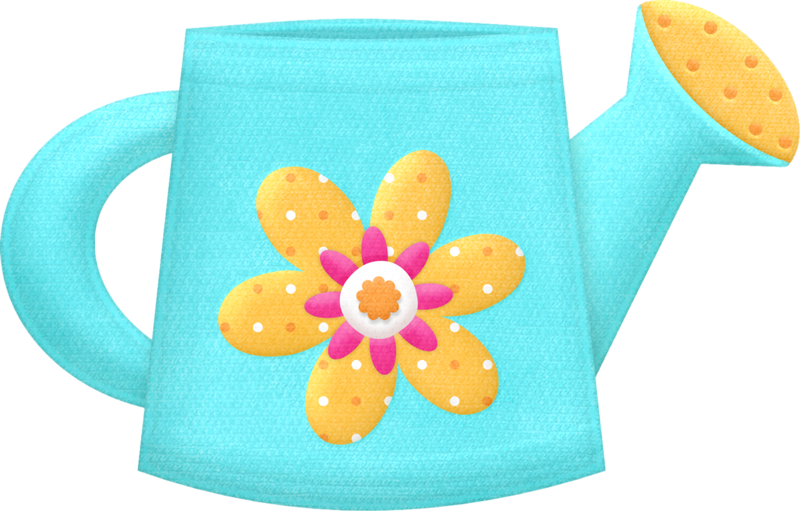 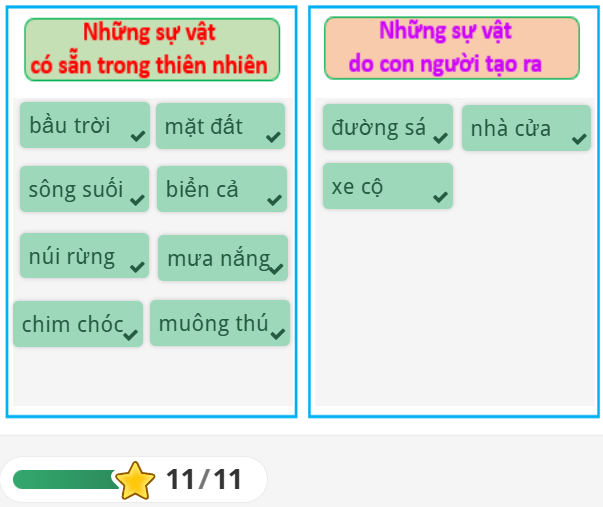 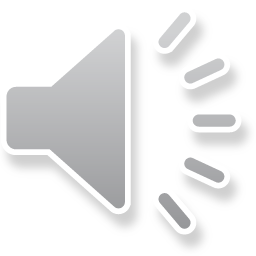 Thử thách 2
Thử thách 2
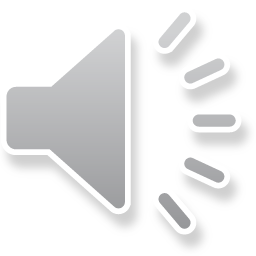 2. Chọn từ ngữ chỉ đặc điểm ở thẻ màu xanh phù hợp với từ ngữ chỉ sự vật ở thẻ màu hồng:
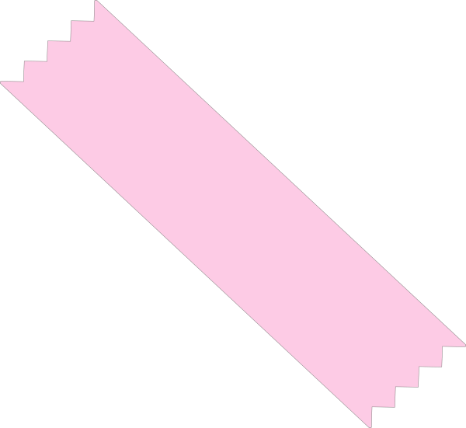 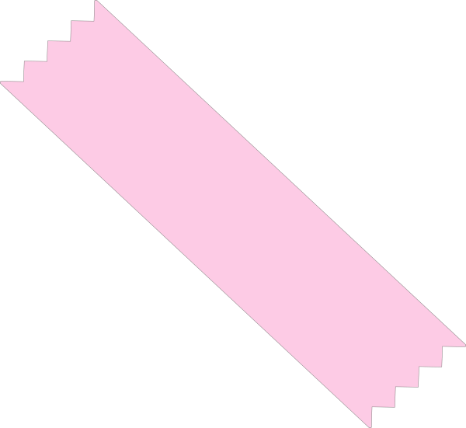 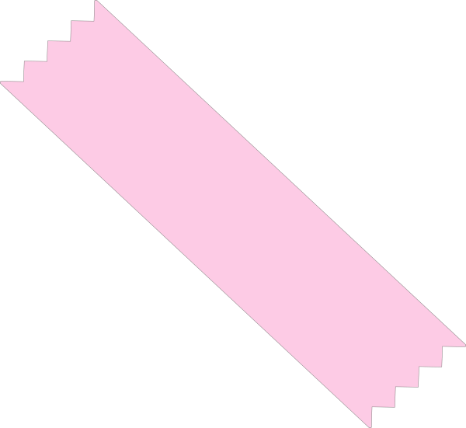 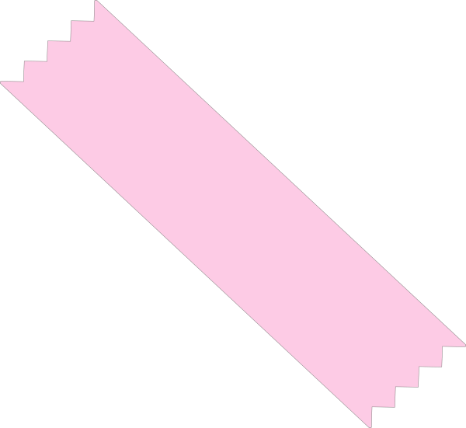 trong vắt
mây trời
màu mỡ
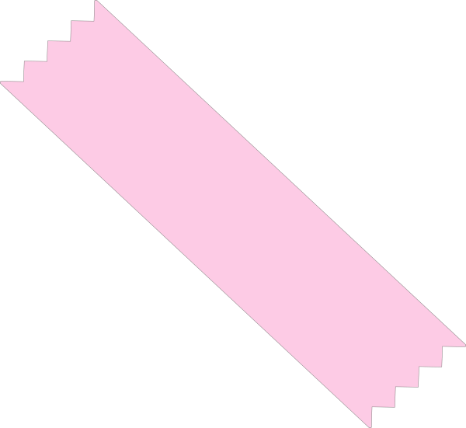 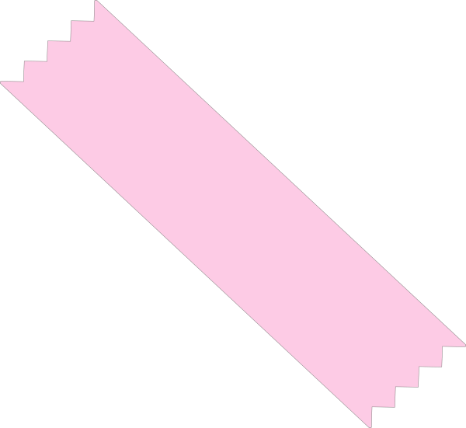 đồi núi
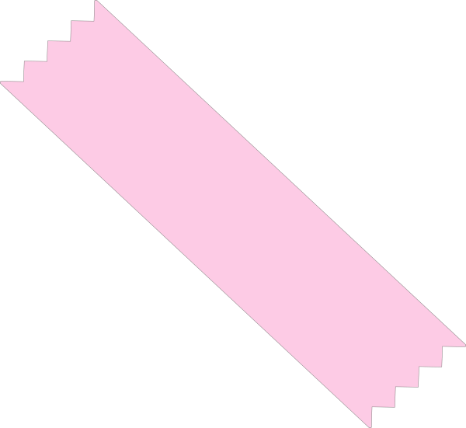 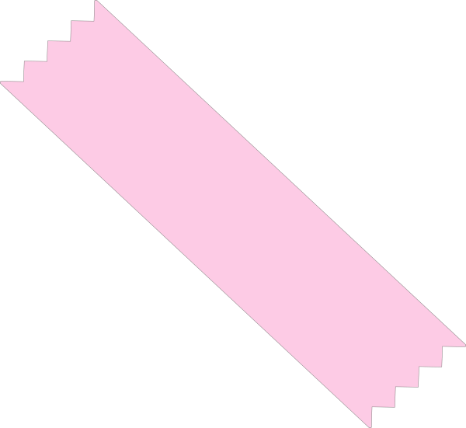 ánh nắng
bồng bềnh
chói chang
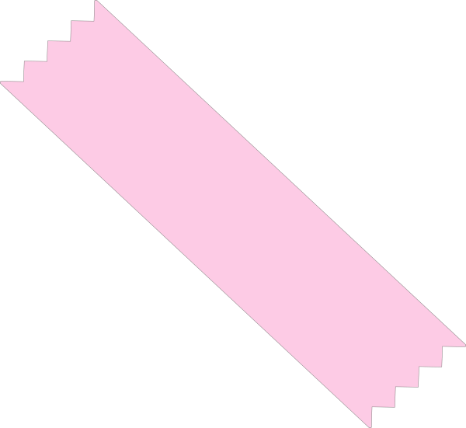 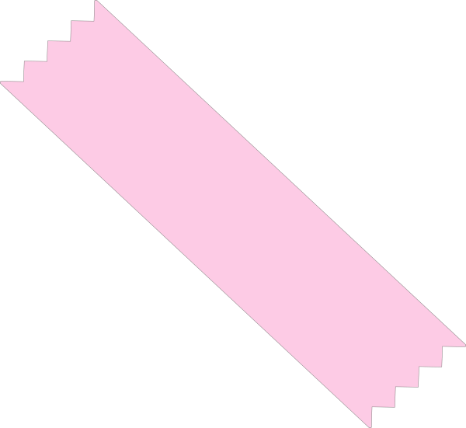 dòng sông
đất đai
trập trùng
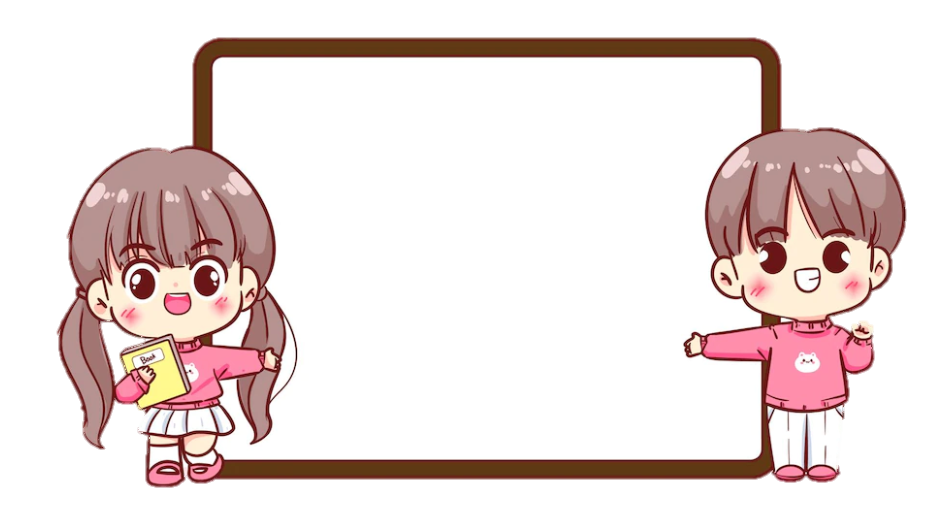 CÙNG 
THẢO LUẬN
2. Chọn từ ngữ chỉ đặc điểm ở thẻ màu xanh phù hợp với từ ngữ chỉ sự vật ở thẻ màu hồng:
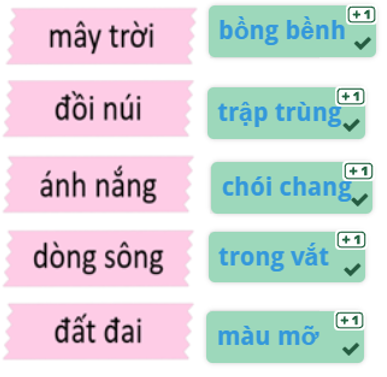 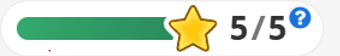 mây trời bồng bềnh
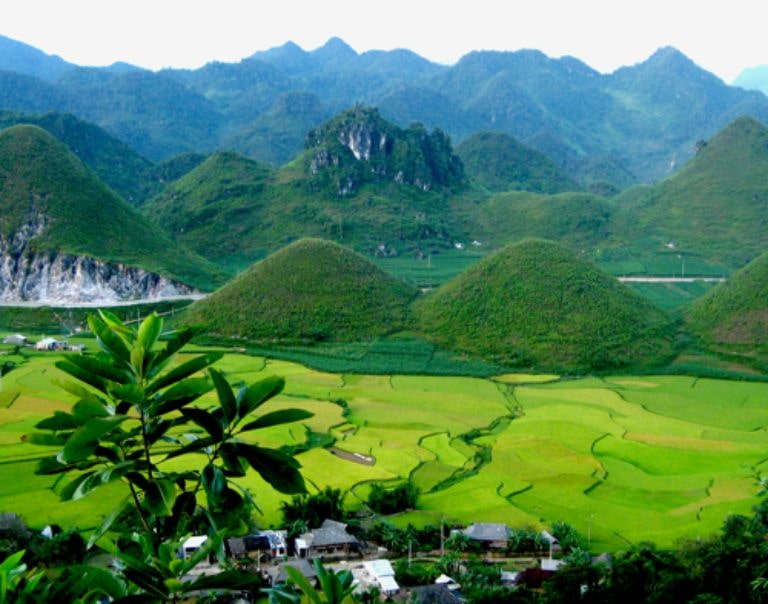 đồi núi trập trùng
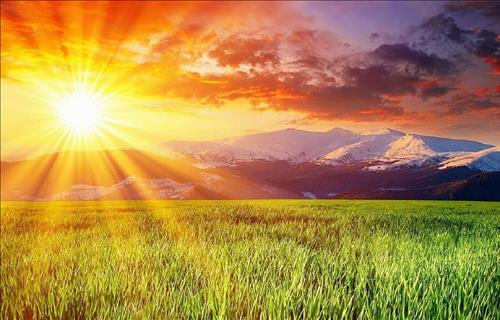 ánh nắng chói chang
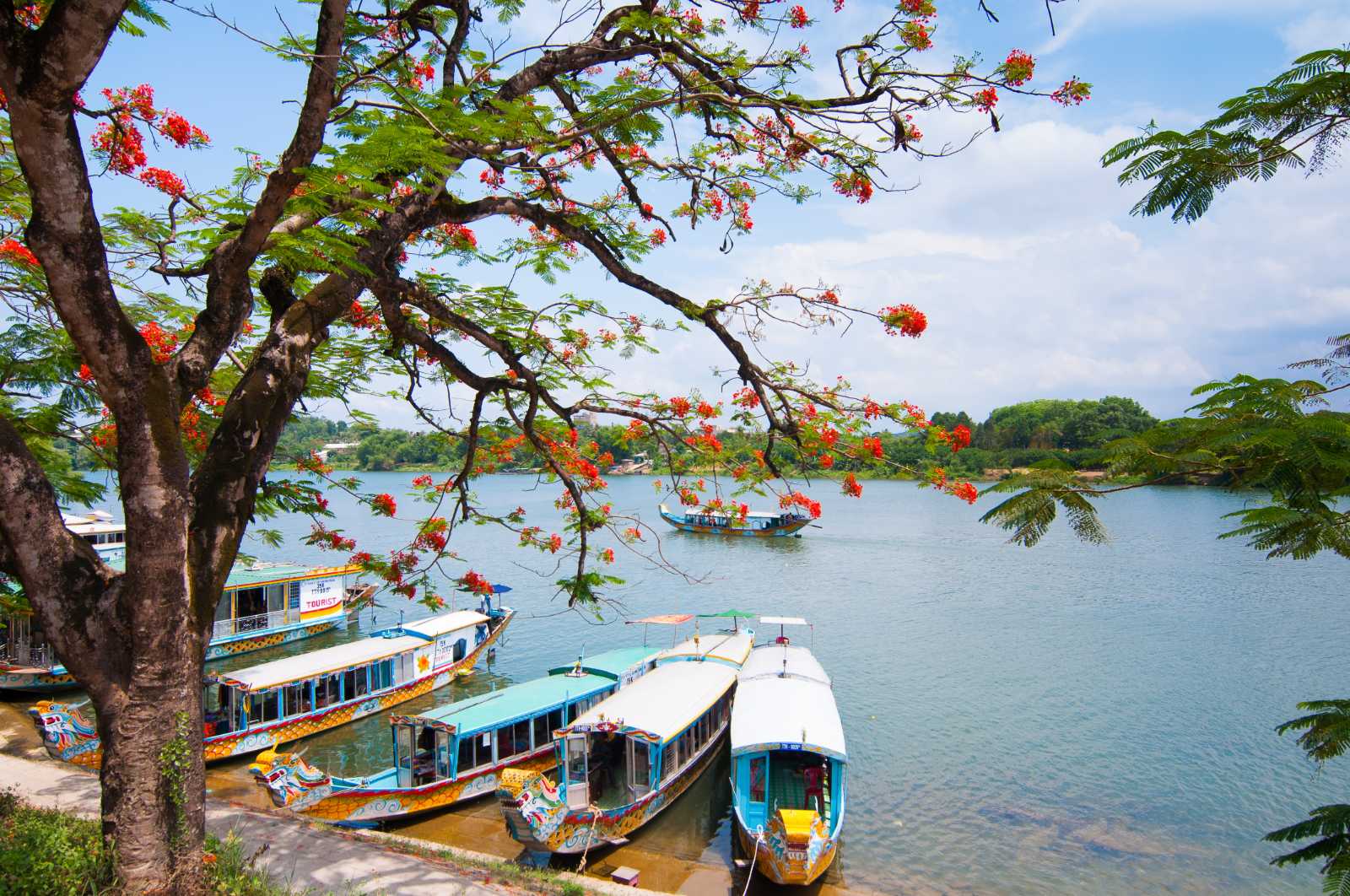 dòng sông trong vắt
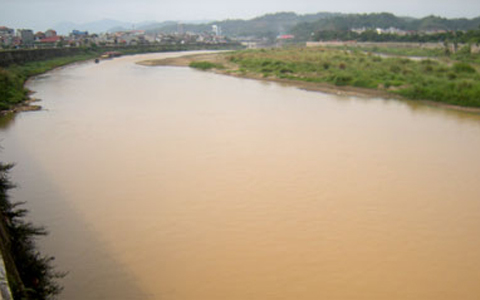 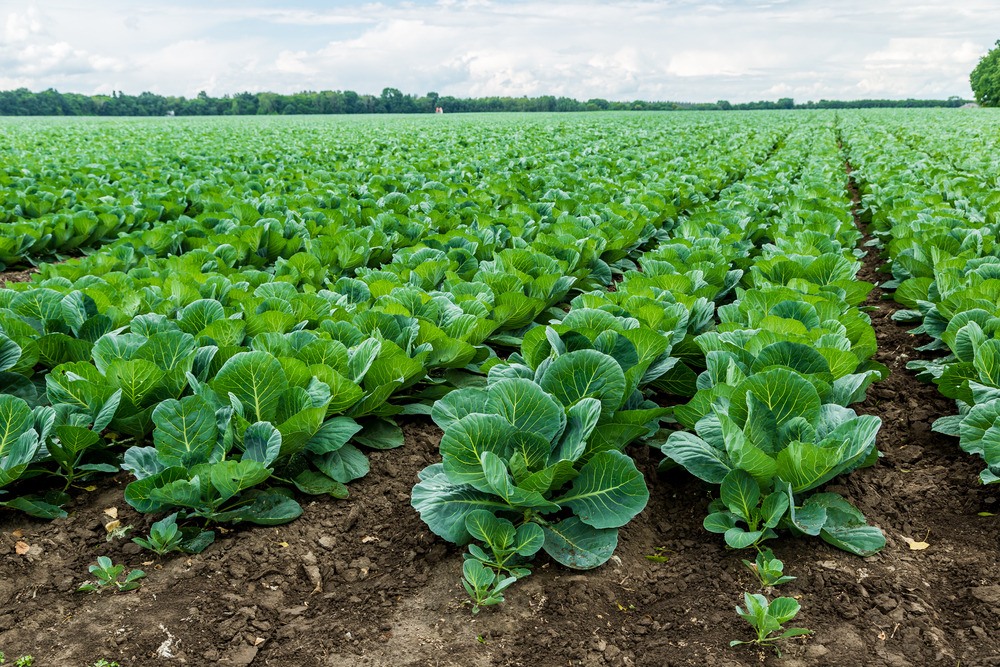 đất đai màu mỡ
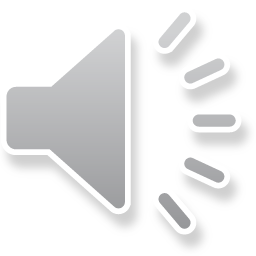 Thử thách 3
Thử thách 3
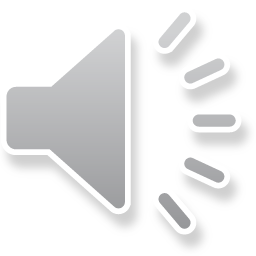 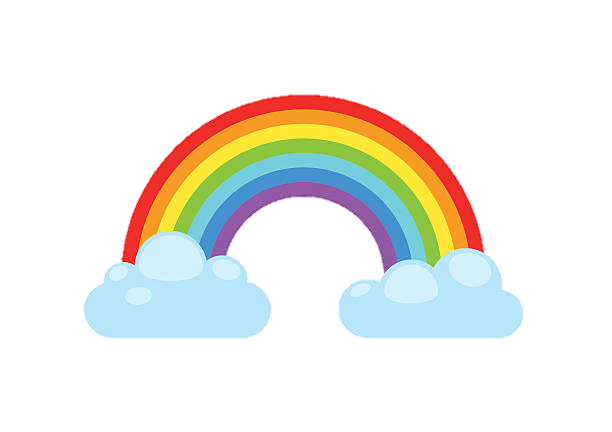 3. Đặt 1 – 2 câu nói về vẻ đẹp của
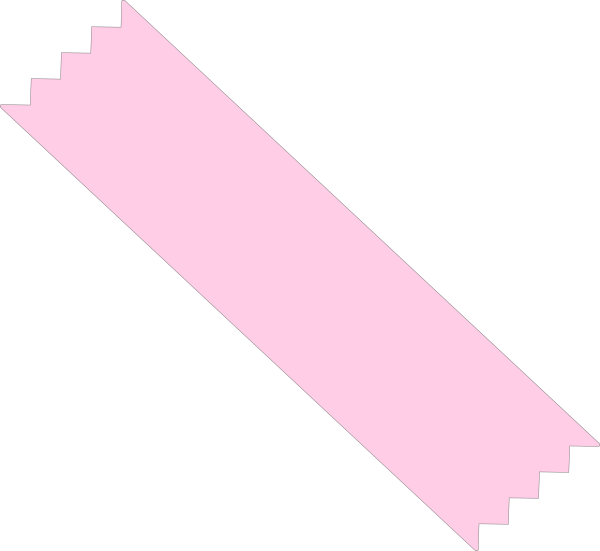 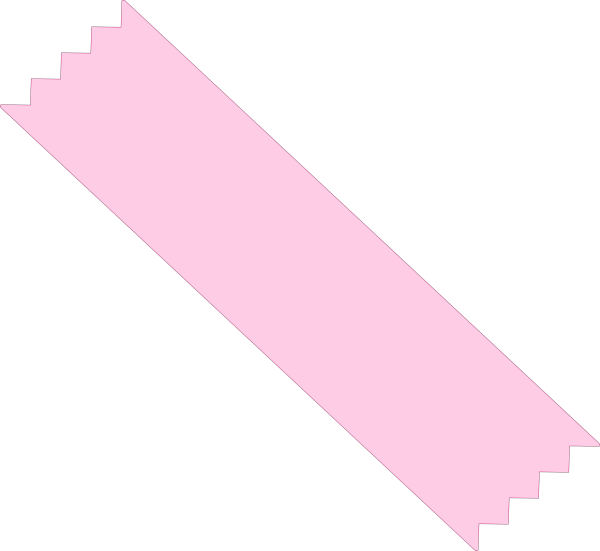 a. Bầu trời
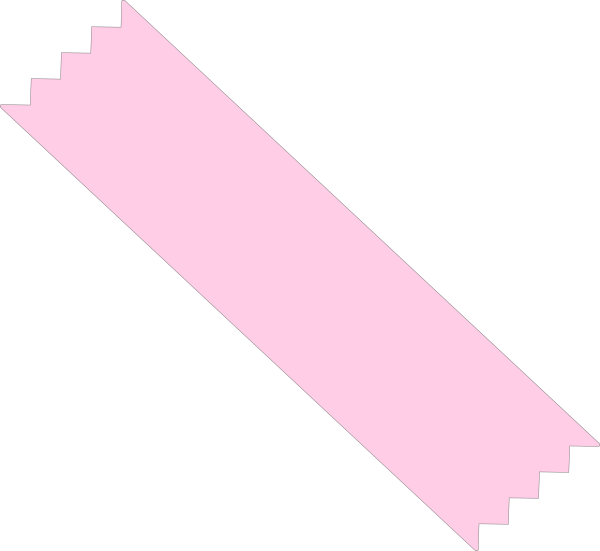 b. Núi rừng
c. Chim chóc
M: Mùa thu, bầu trời xanh thẳm, cao vời vợi.
b. Núi rừng
a. Bầu trời
c. Chim chóc
Nhóm đôi
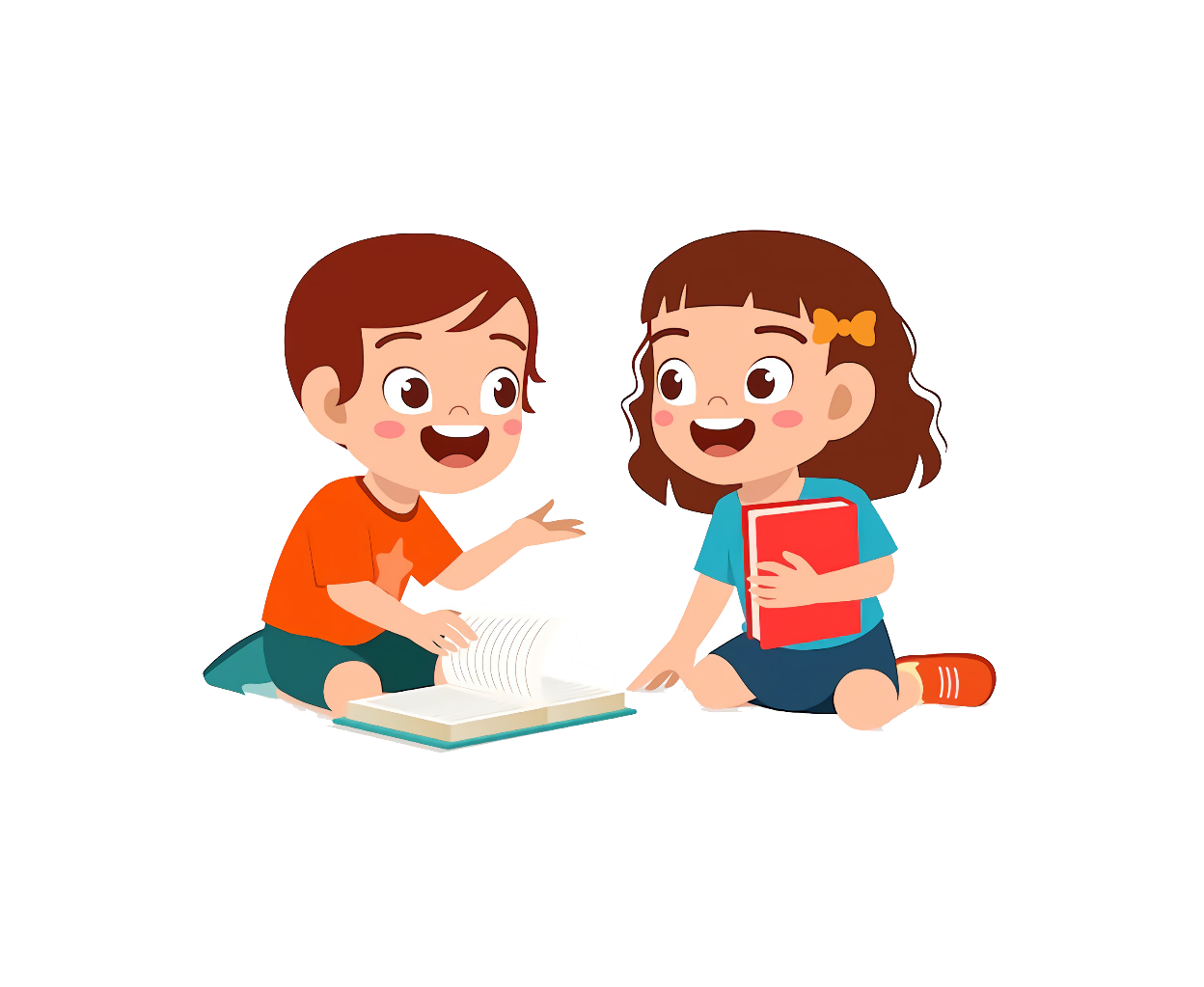 CÙNG CHIA SẺ
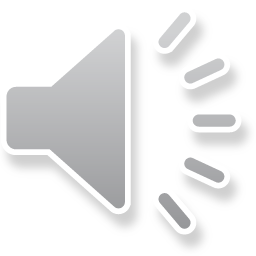 Vận dụng
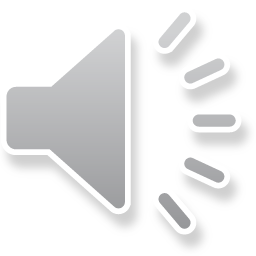 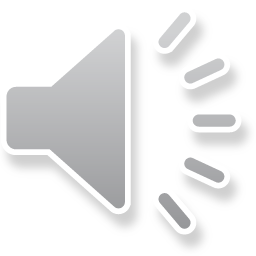 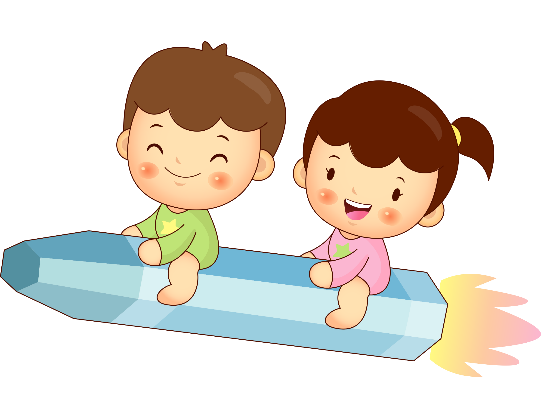 1. Thi đọc các bài vè, đồng dao 
về thiên nhiên
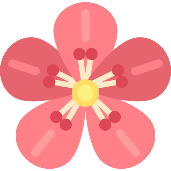 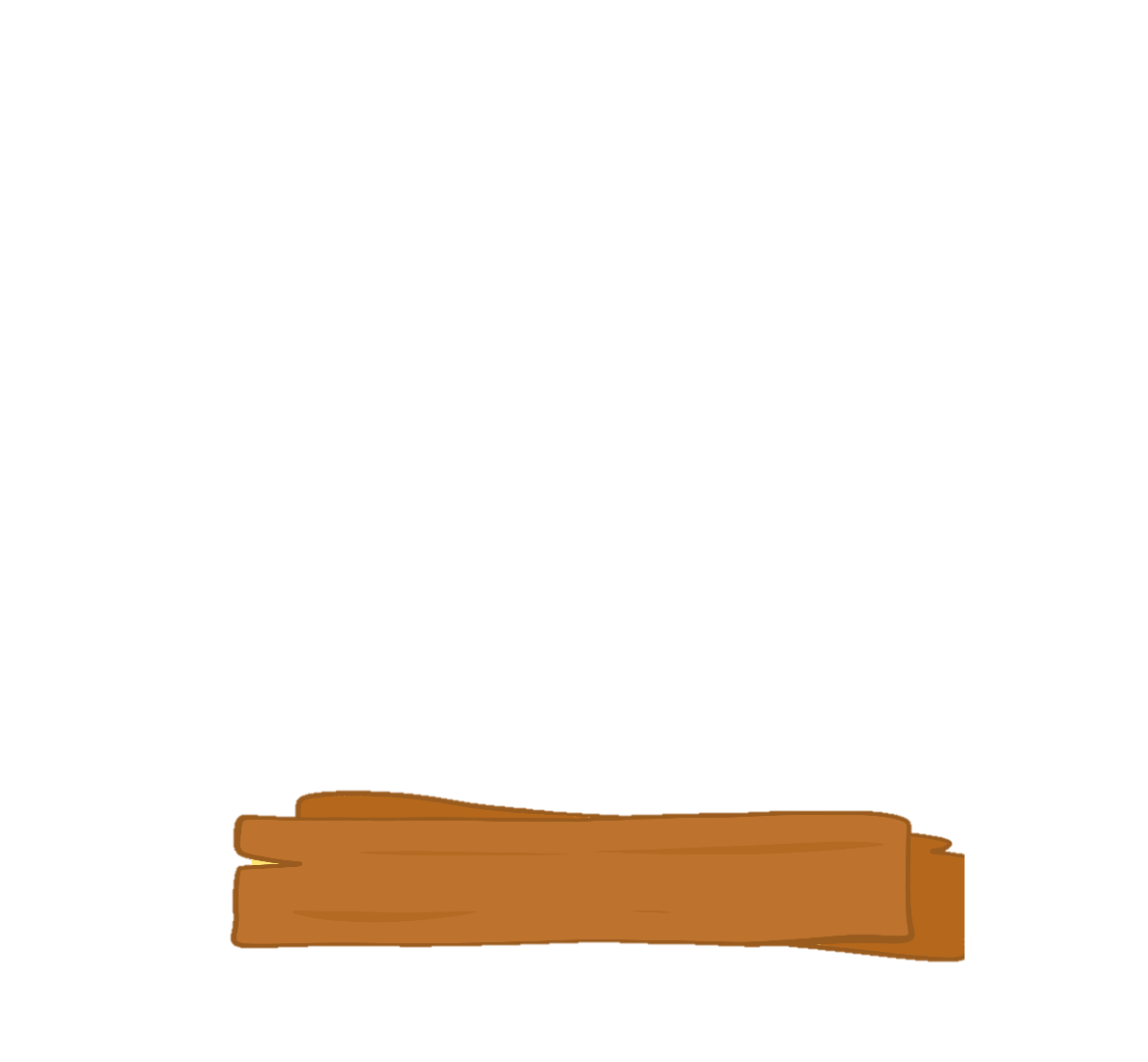 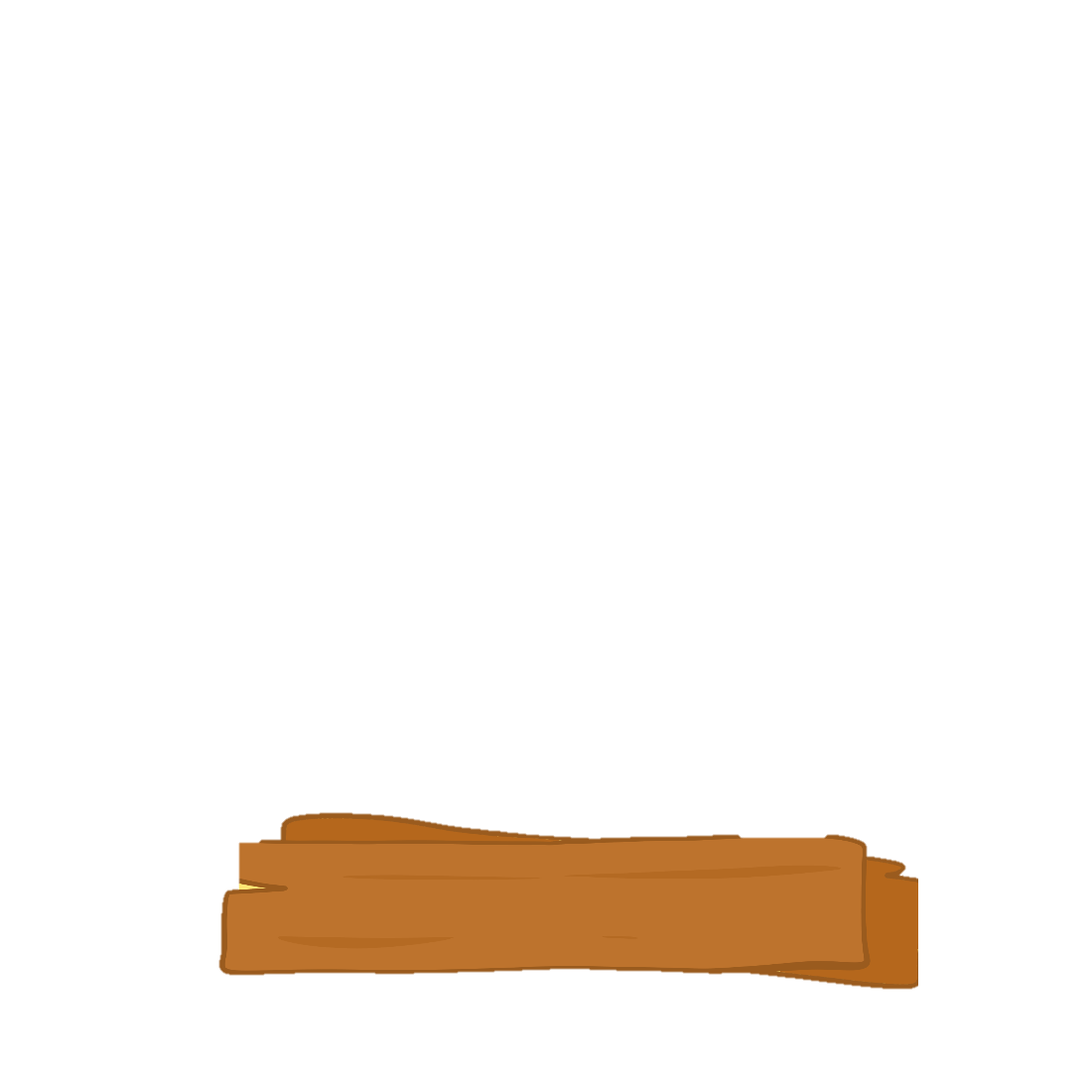 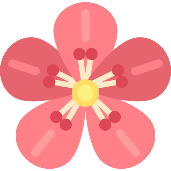 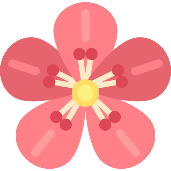 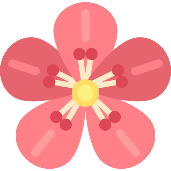 Hạt mưa, hạt móc
Trăng mọc
Mồng một lưỡi trai
Mồng hai lá lúa
Mồng ba câu liêm
Mồng bốn lưỡi liềm
Mồng năm liềm giật
Mồng sáu thật trăng
……
Tôi ở trên trời
Tôi rơi xuống đất
Tưởng rằng tôi mất
Chẳng hóa tôi không
Tôi chảy ra sông
Nuôi tôm nuôi cá
…..
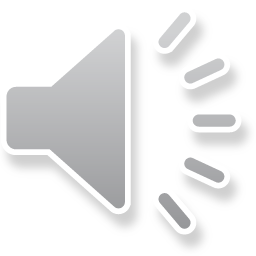 Em thích bài nào mà bạn vừa đọc? 
Em có cảm nghĩ gì về bài đọc ấy?
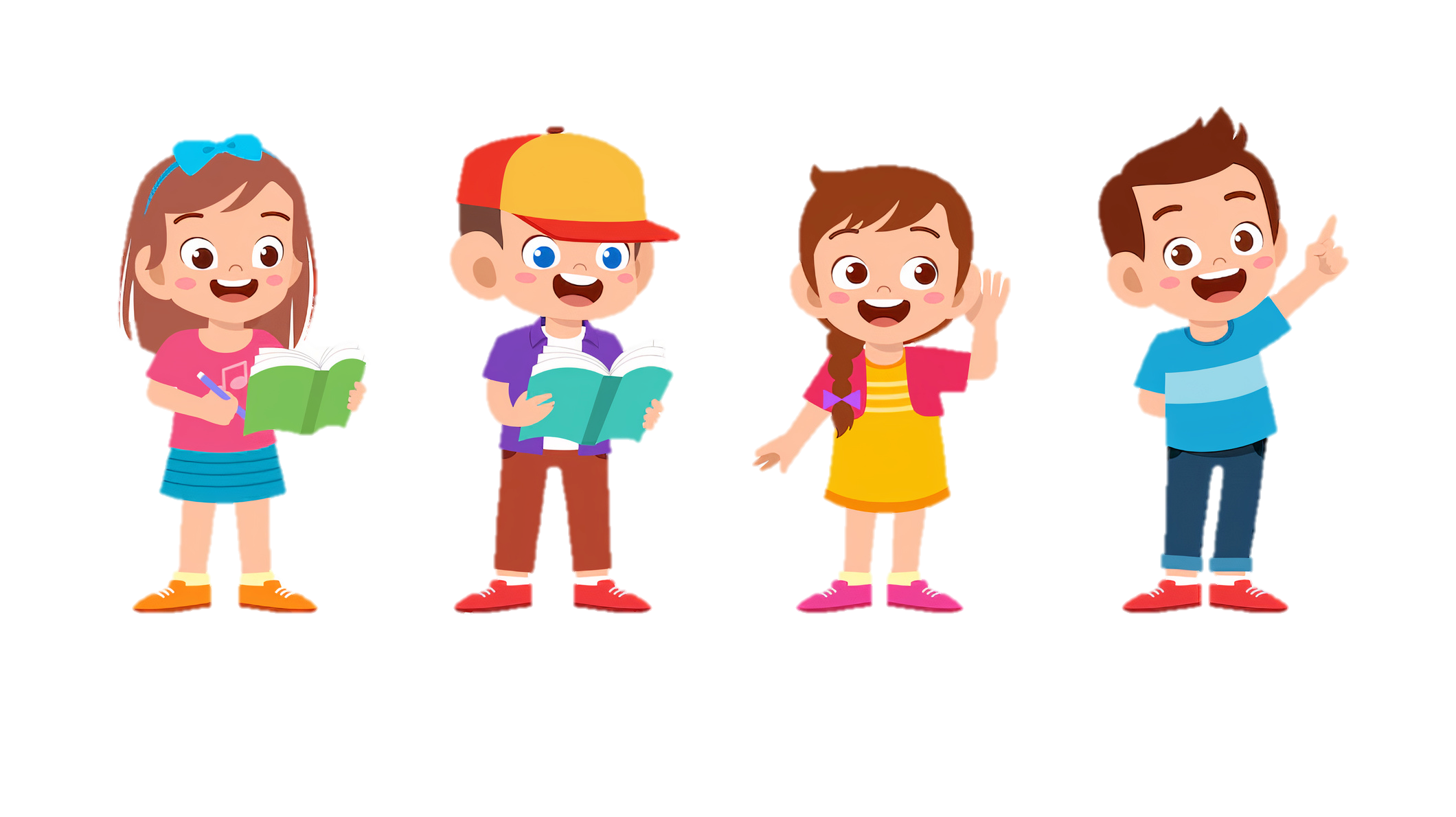 Dặn dò
- Về nhà ôn lại bài, quan sát tìm hiểu thêm về các sự vật trong thiên nhiên.
- Chuẩn bị tiết sau: Tập đọc bài Những đám mây ngũ sắc.
TẠM BIỆT
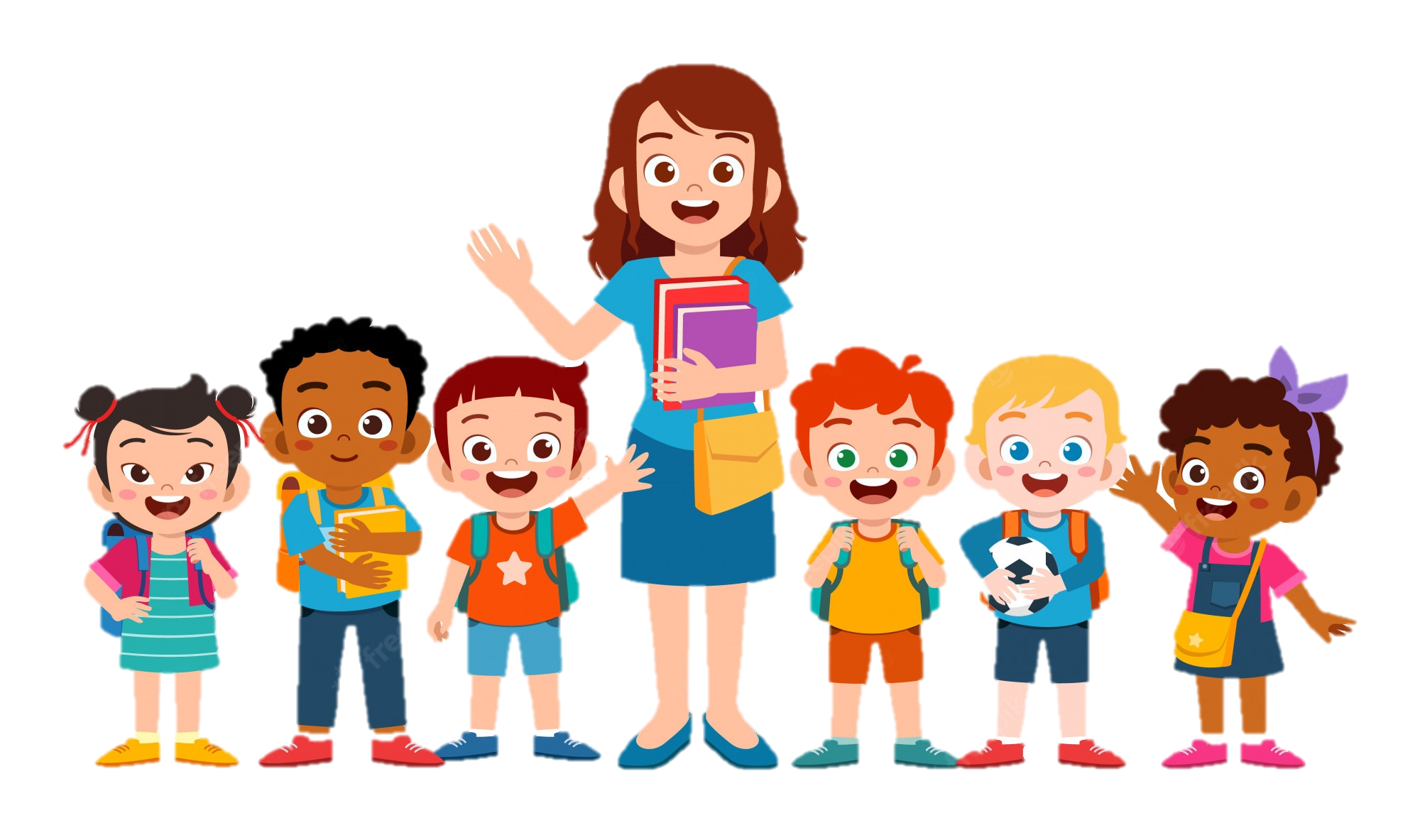